СП ГБОУ СОШ № 1 «ОЦ» БорскоеДДТ «Гармония»
АВТОРСКАЯ ОБРАЗОВАТЕЛЬНАЯ ПРОГРАММА 
РАДУГА МАСТЕРСТВА 
 
педагог дополнительного образования 
 Гаршина  Галина Викторовна
ЦЕЛЬ
создание условий для разностороннего комплексного развития  творчески активной, эмоционально отзывчивой, духовно богатой личности воспитанников через освоение разнообразных умений и навыков в художественной деятельности путем приобщения к основам декоративно-прикладного и парикмахерского искусства
ЗАДАЧИ
образовательные
ВОСПИТАТЕЛЬНЫЕ
РАЗВИВАЮЩИЕ
ПЕДАГОГИЧЕСКИЕ ТЕХНОЛОГИИ И МЕТОДИКИ
ОРГАНИЗАНИЯ ПРОЦЕССА ОБУЧЕНИЯ
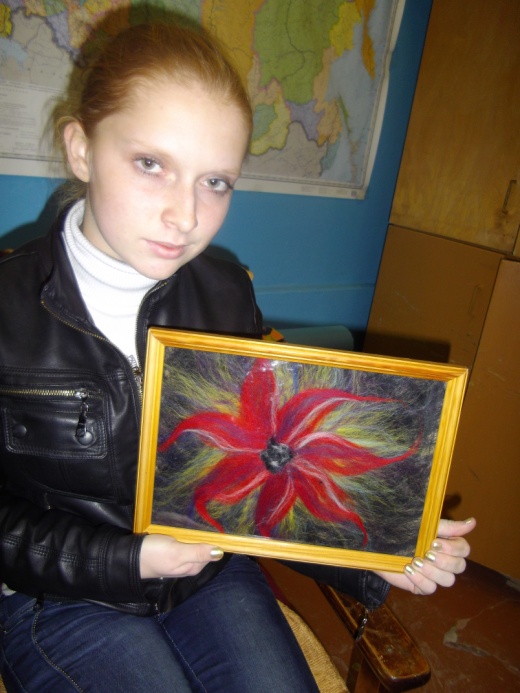 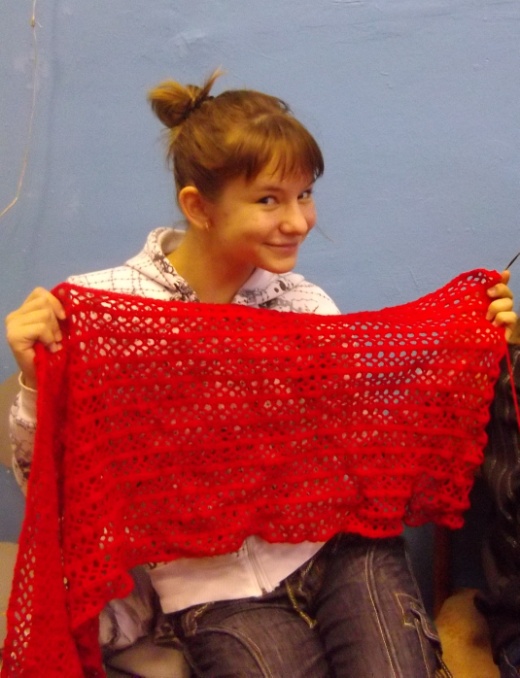 УРОВНИ ОБУЧЕННОСТИ
КРУПИЦЫ МАСТЕРСТВА
ОСНОВЫ РУКОДЕЛИЯ
ЖЕЛАНИЕ ТВОРИТЬ
ЗНАНИЯ И УМЕНИЯ
ГРАНИ МАСТЕРСТВА
СТИЛЬ  и имидж
ФЕЙЕРВЕРК ФАНТАЗИЙ
ФОРМЫ  КОНТРОЛЯ
вводный
промежуточный
итоговый
психолого-педагогическая диагностика
Работа по сохранению и укреплению здоровья детей
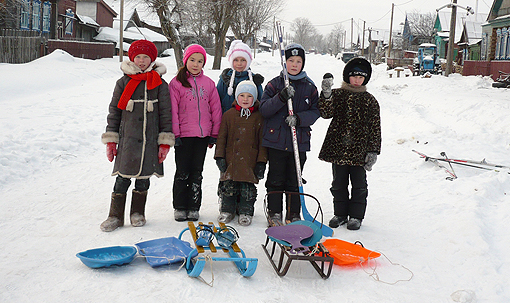 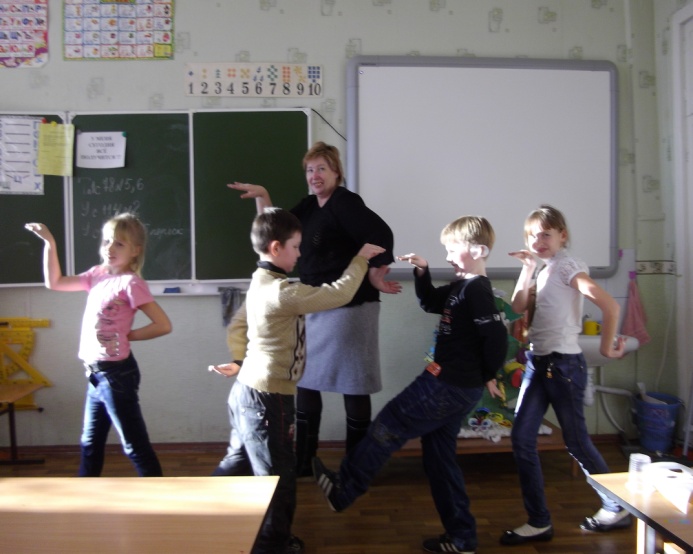 воспитательная работа
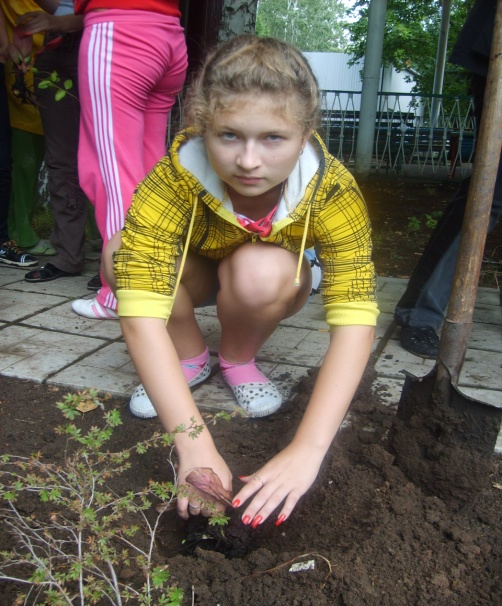 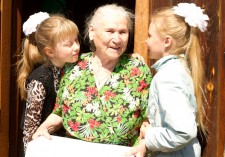 РАБОТА С РОДИТЕЛЯМИ
НАШИ ДОСТИЖЕНИЯ
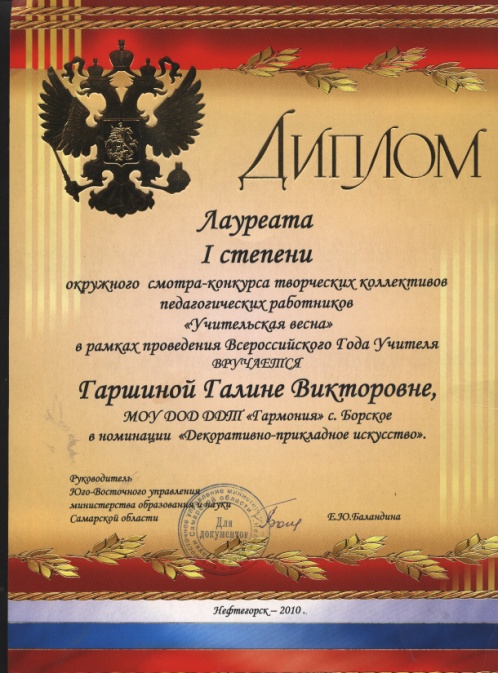 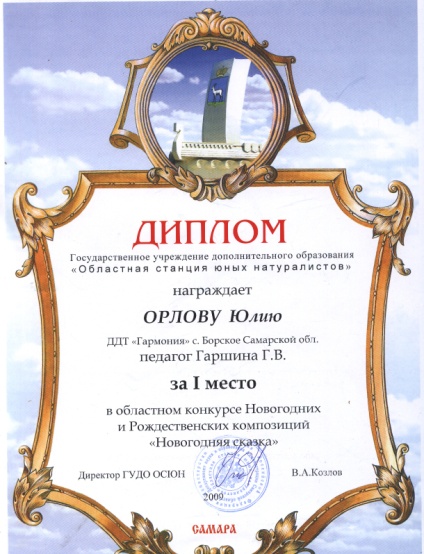 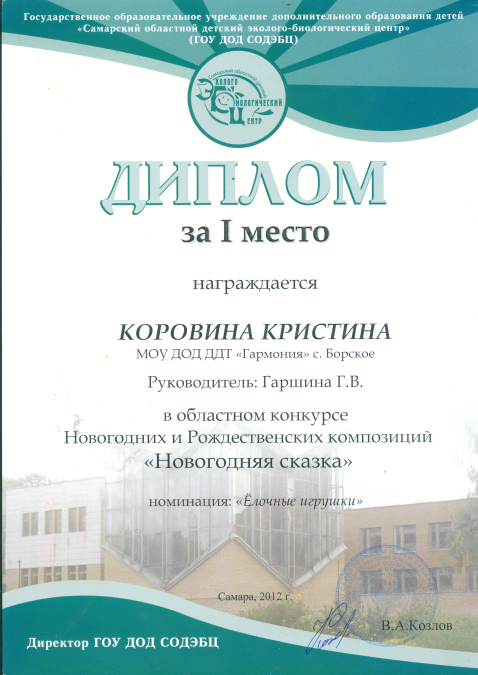 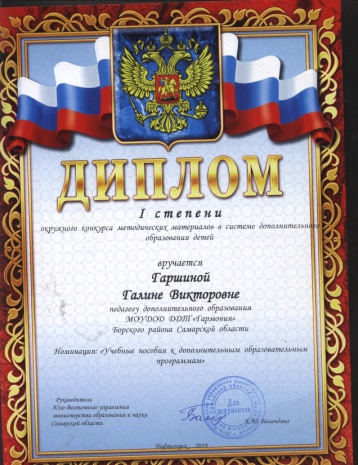